506号室
180cm
60cm
ロの字3人掛け
最大24席
55cm
55cm
5.4m
有線LAN
L
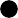 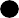 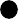 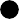 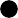 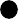 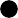 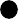 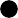 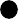 8.15m
L
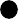 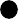 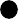 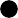 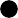 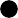 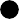 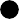